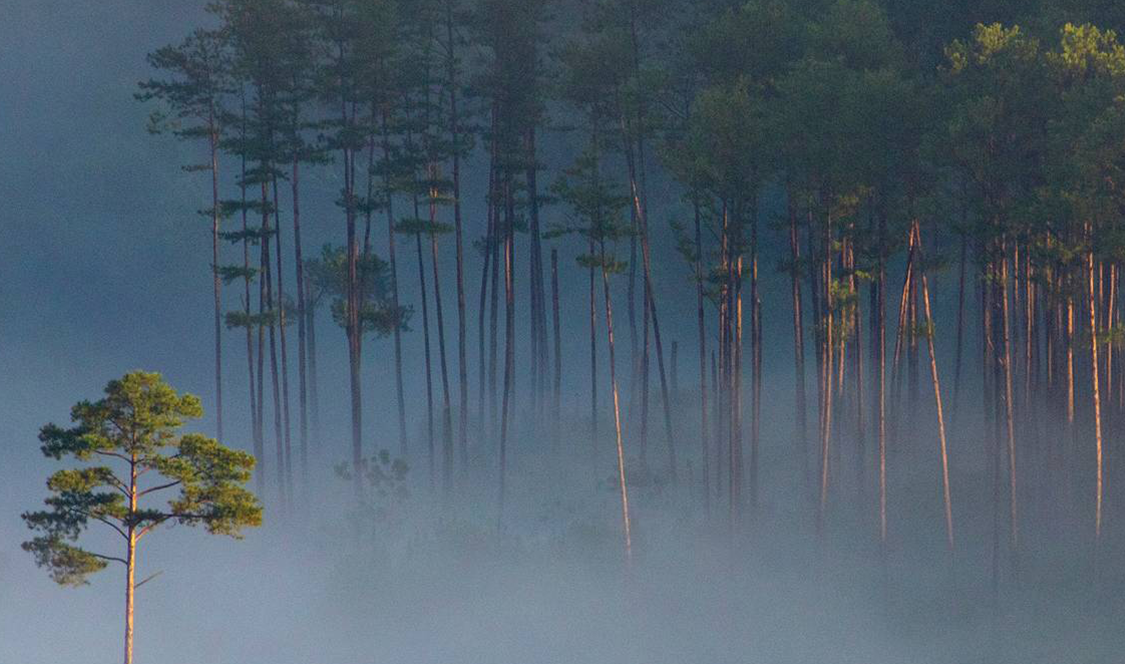 Program Review Steering Committee
Your Role on the Committee
Video #2
Review Important Terms
PRSC process
Individual Review
Team Responsibilities 
Senior Reviewer
Agenda
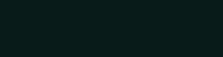 Resources Available on Web Portal: CougarWeb > My WorkPlace > Institutional Effectiveness > Program Review Steering Committee
Important Terms/Acronyms
IRO – Institutional Research Office 
Program Review - assessment of program performance 
PRSC – Program Review Steering Committee
SACSCOC – Southern Association of Colleges & Schools Commission on Colleges (institutional accreditor)
PLOs – program learning outcomes
SLOs – student learning outcomes
CIP – continuous improvement plan
S.M.A.R.T. goals – specific, measurable, achievable, relevant, time-bound
Program Review Template – used for writing the review
Program Review Checklist & Rubric – individual committee member will use for evaluating the review
Composite Heatmap – compiled evaluation of PRSC team review
PRSC Summary – final rating, analysis, and important information to return to the authoring program
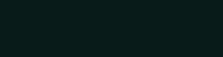 When does the PRSC meet?
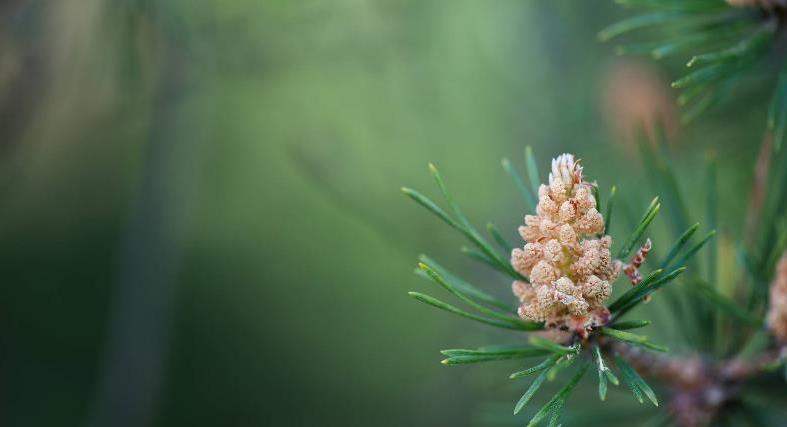 PRSC meetings occur via Zoom
(A poll will be sent to the committee to determine best days/times)

Kick Off Meeting in February to review program assignments, timelines, and schedule of meetings.

Typically, four to five meetings starting at the end of March through April

Plan to attend all meetings even if your group is not presenting.  We need a quorum for voting. 

Individuals who authored a program document must recuse themselves from voting on their own submission.
PRSC
Step-by-Step Process
Resources Available on Web Portal: CougarWeb > My WorkPlace > Institutional Effectiveness > Program Review Steering Committee
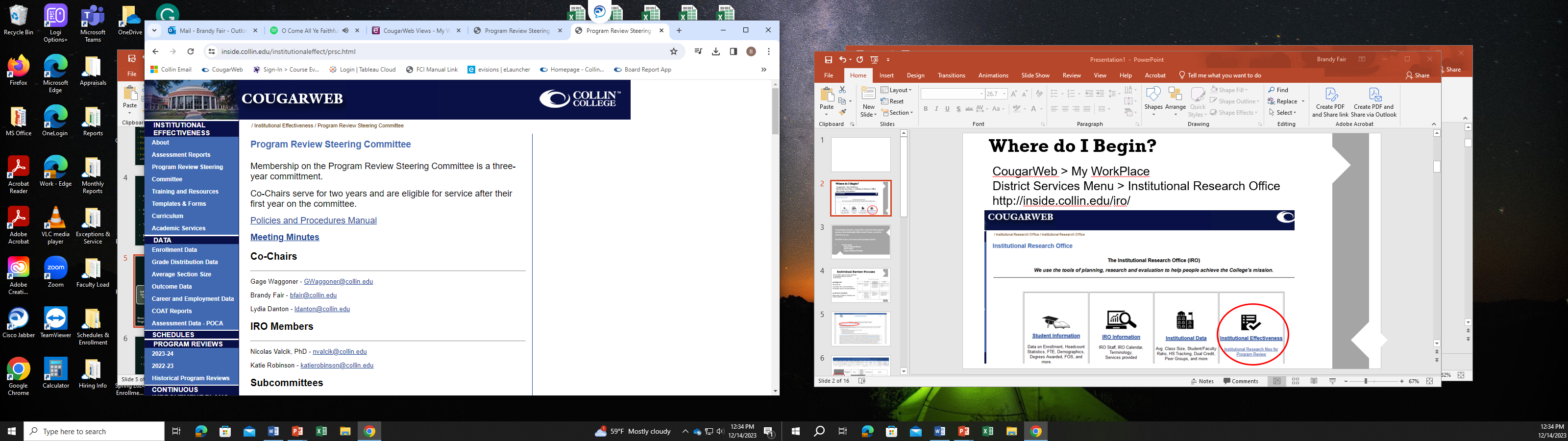 Review Teams
3 reviewers per program (additional member may observe)
(1 person serves as Senior Reviewer)

Senior Reviewers will:
- Establish due date for individual review
- Schedule a meeting to discuss findings
- Finalize Summary Report
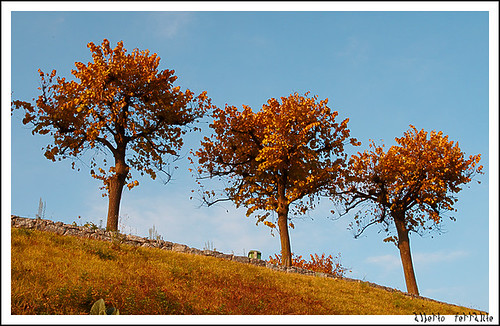 Individual Review
You will need: Program Review Report, Steering Committee Review Rubric, Program Review Checklist

Criteria/Standards:
Responsiveness
Evidence 
Analysis/Explanation
Overall Judgment 

Rating Scale
Revisit/Revise
Accepted with Required Changes
Accepted with Recommendations
Accepted without Recommendations
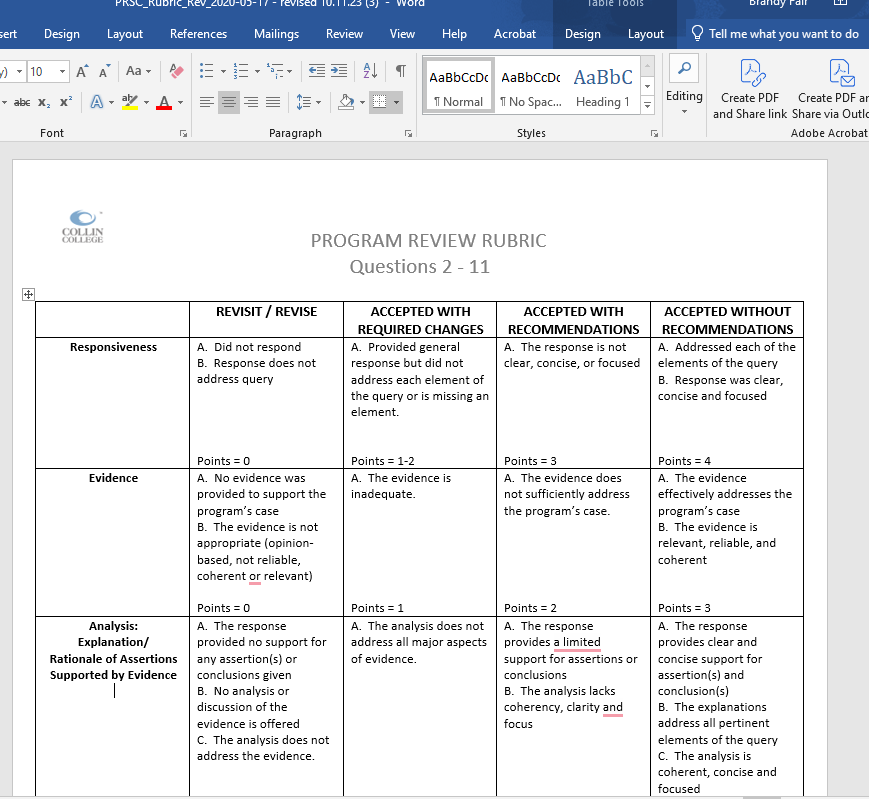 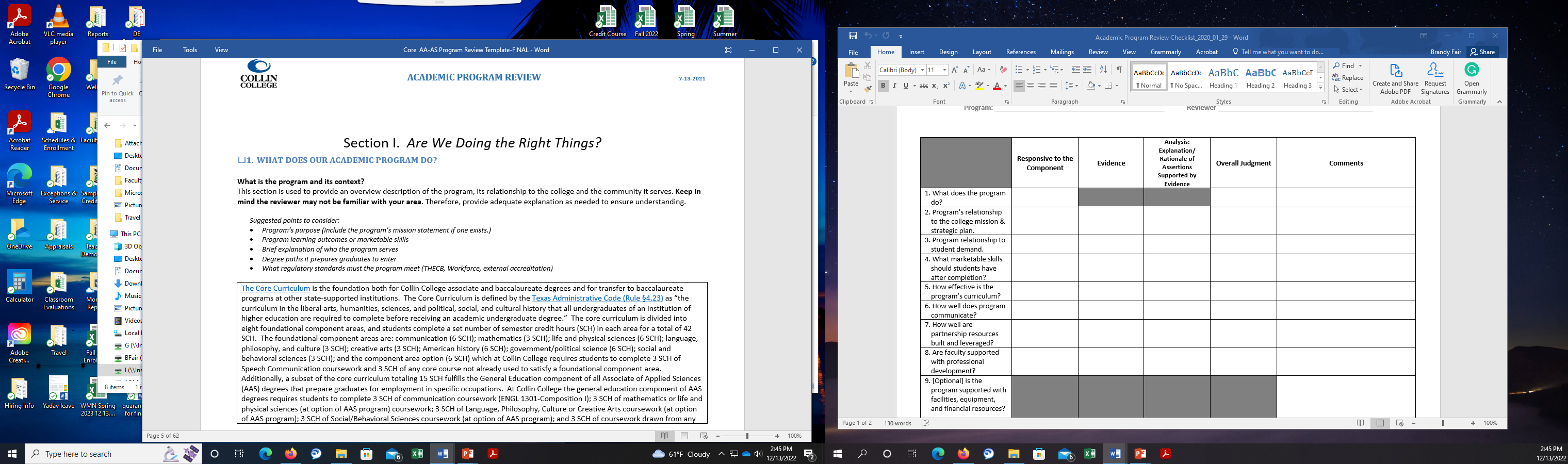 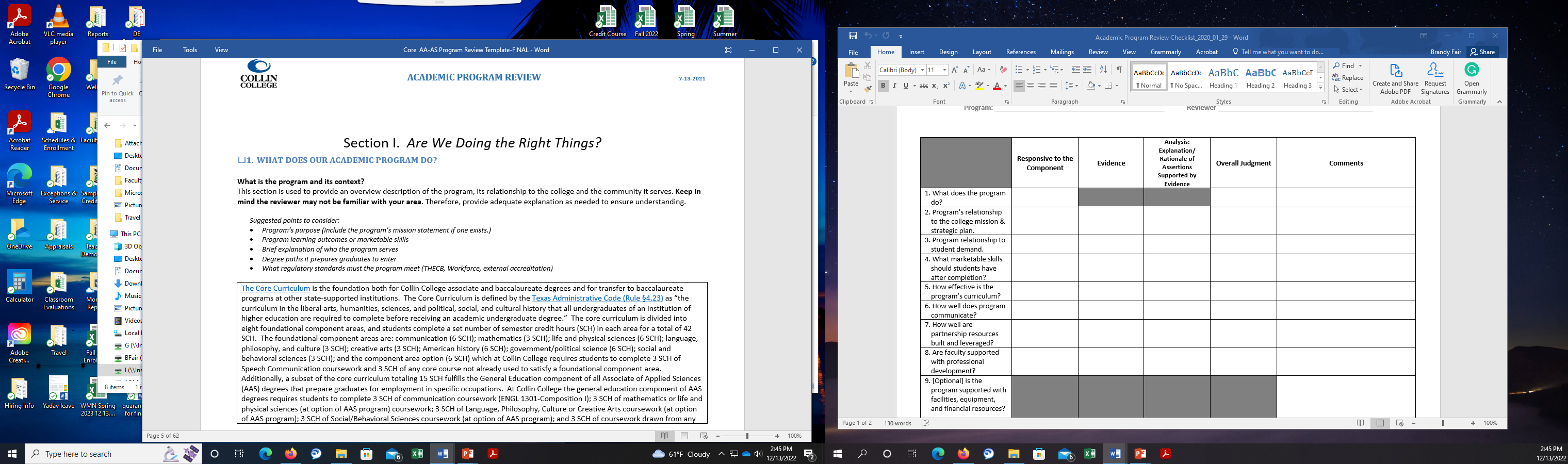 Individually, each team member completes the checklist to write down your rating on each question with justification. 

Provide specific feedback for any ratings of Revisit/Revise, Accepted with Required Changes, and/or Accepted with Recommendations
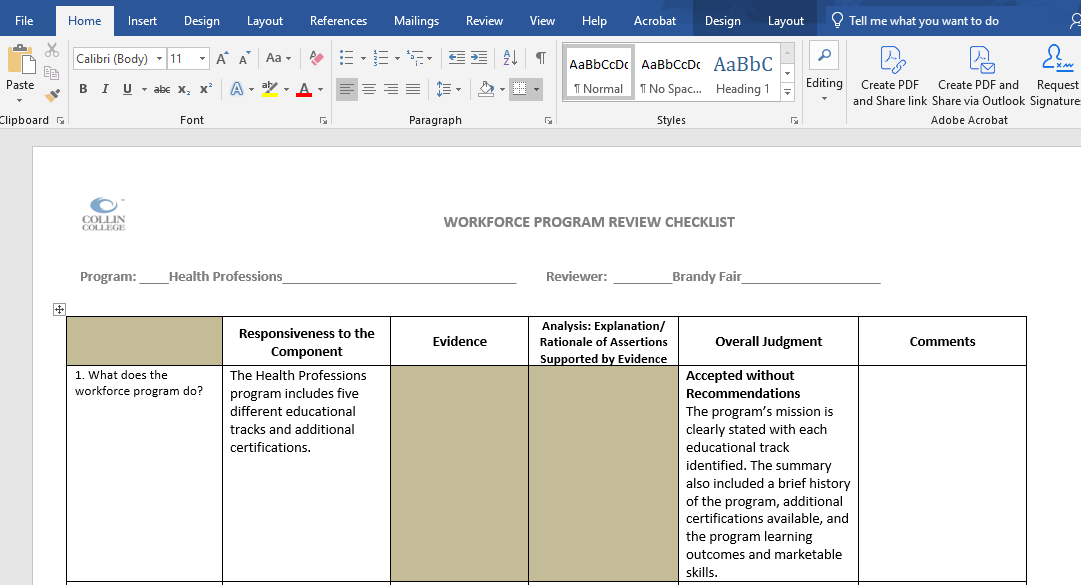 It’s Ok to Ask Questions!
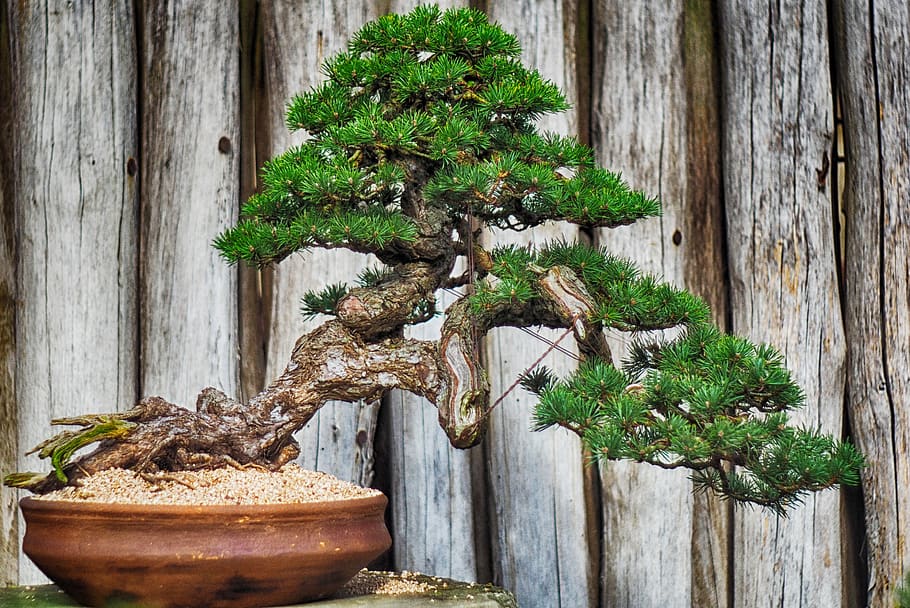 Are attachments referenced but not included?

Acronyms you do not understand?

Are the responses data-driven?
Ex. “The students did better.”  How do you know?

Write down your comments – remember you have two other team members you’ll check in with!
Team Responsibilities
Once individual reviews are complete, the senior reviewer facilitates a meeting to assess the inter-rater agreement on the rubrics by discussing scores and providing feedback.

Are there any inconsistencies in your rating? 
Talk about how each rater justifies his/her ratings. 
For major disagreements about ratings…do the rubric point descriptions need to be re-written? 

Is the rubric missing any essential criteria? 

What if the reviewers cannot come to a consensus?
Once you have agreed on ratings to assign to the Program Review Report, your ratings can be considered “expert” ratings.
PRSC Heatmap
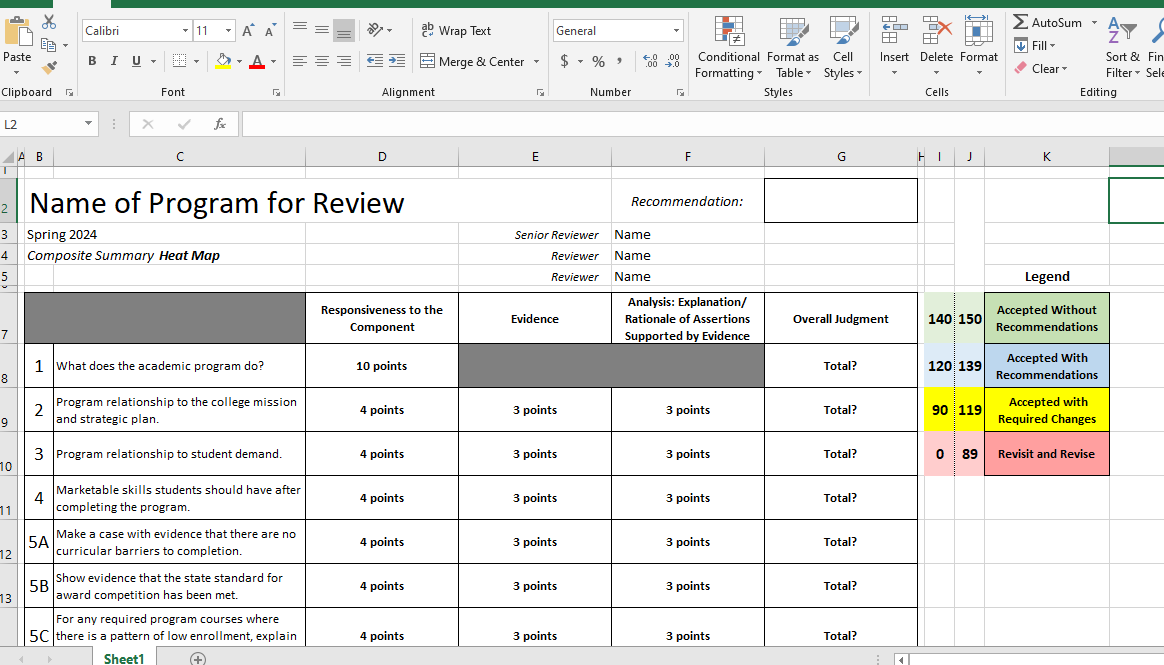 Presentation to the PRSC Committee
The review team prepares the Heat Map and the presentation to present to the entire PRSC via Zoom summarizing your findings.

The PRSC group may ask questions/clarifications and then vote on the Review Team’s findings.

Please notify a PRSC chair if you need to recuse yourself 48 before the presentation date.
Review Heat Map
Highlights of High Points and Questions
Q & A
Group Vote
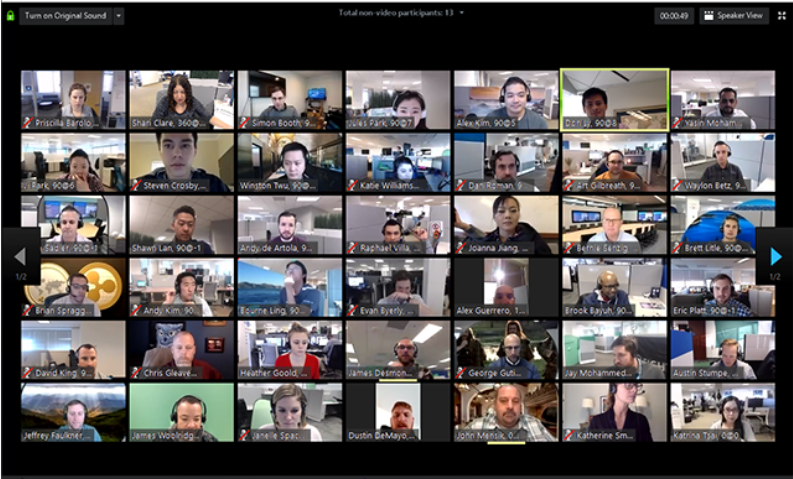 Senior Reviewer
A member of the review team who has served at least one year on the PRSC
Plan the deadlines/group meetings to ensure their team is ready to present at their scheduled PRSC meeting.
Finalizes the Program Review Summary to send to IRO.
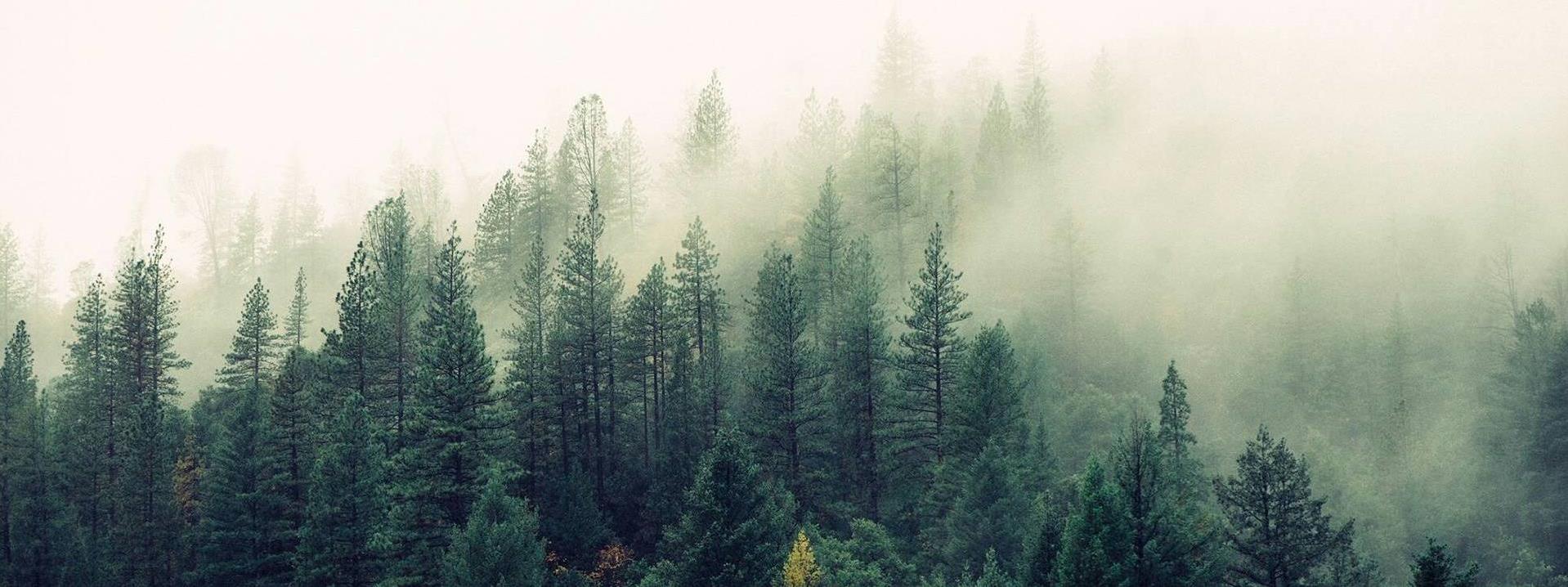 Timeline
Summary
PRSC process
Individual Review
Team Responsibilities 
Senior Reviewer

Additional Training Available

Important to Attend/Meet Deadlines
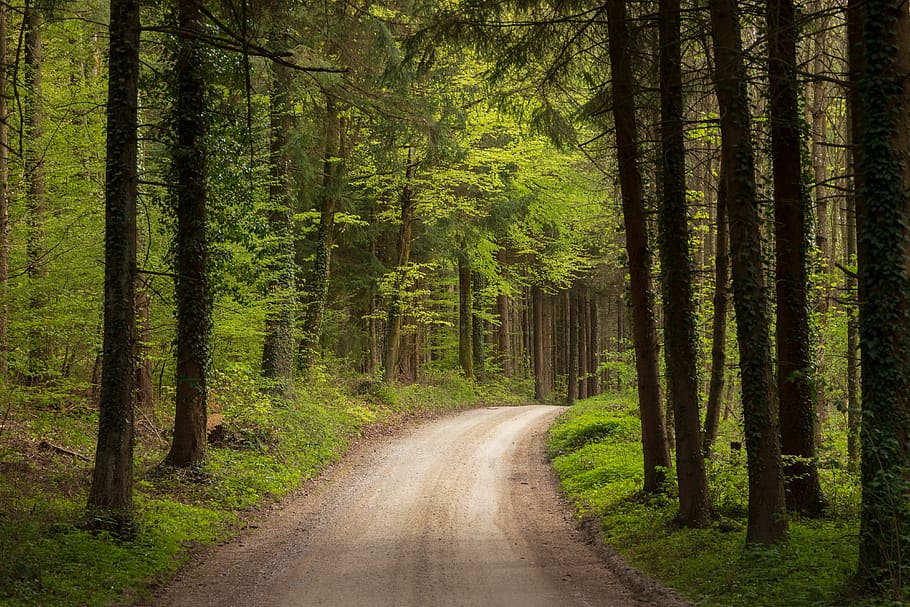 Thank You!